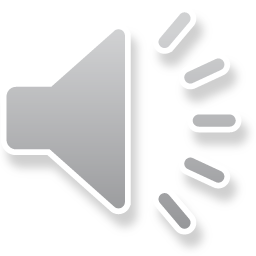 Which sentence do you think sounds best?
The horse ate grass in the field. 
Slowly, the horse ate grass in the field.
The mare munched grass in the meadow. 
The exhausted horse ate grass in the lush field. 
The vicious horse ate grass like a lion ripping its prey.
An interesting opener has been added
Words have been changed
Words have been added
A simile has been used
How has each sentence been changed?
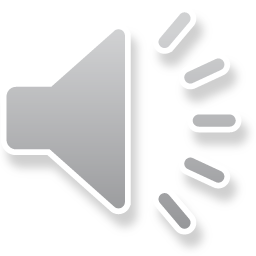 Change the words in this sentence to make it more interesting.
E.g. ‘The man walked down the road’ might become 
‘The gentleman sauntered along the path.’
The girl sat on the bench in the park.
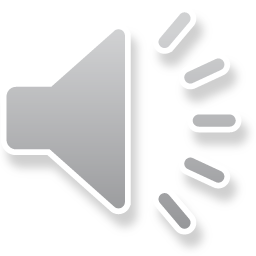 Change the words in this sentence to make it more interesting.
An insect went across the floor.
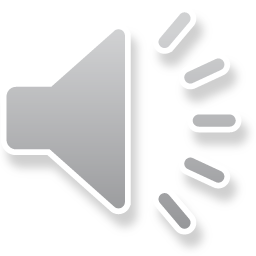 Change the words in this sentence to make it more interesting.
The people sat at the table and ate dinner.
Change the words in this sentence to make it more interesting.
The building was on a busy road.
Add words in to make the sentence more interesting.
E.g. The school was near the park. 
The bustling school was near the delightful park.
The boy played football in the field.
Add words in to make the sentence more interesting.
On the shelf, was a vase of flowers.
Add words in to make the sentence more interesting.
In the garden, was a tree.
Add words in to make the sentence more interesting.
The shop had many things in it.
Add words in to make the sentence more interesting.
The waves were big.
Add a simile or a metaphor to this sentence to make it more interesting.
E.g. The man’s face was lined. 
The man’s face had the lines of a thousand school jotters. (metaphor)
The man’s face was as wrinkly as a crushed tissue. (simile)
The children played in the garden.
Add a simile or a metaphor to this sentence to make it more interesting.
The beach was busy.
Add a simile or a metaphor to this sentence to make it more interesting.
Yavid yawned.
Add a simile or a metaphor to this sentence to make it more interesting.
Holly shivered.
Add a simile or a metaphor to this sentence to make it more interesting.
The sea glittered.
Add an interesting opener, e.g. an adverb or a word ending in ‘ed’ or ‘ing’.
E.g. Marlene cycled down the road. 
Gleefully, Marlene cycled down the road. 
Terrified, Marlene cycled down the road.
Celebrating, Marlene cycled down the road.
The red car drove along the bumpy road.
Add an interesting opener, e.g. an adverb or a word ending in ‘ed’ or ‘ing’.
The Norris family sat down to enjoy their usual Friday games’ night.
Add an interesting opener, e.g. an adverb or a word ending in ‘ed’ or ‘ing’.
The washing blew around on the line.
Add an interesting opener, e.g. an adverb or a word ending in ‘ed’ or ‘ing’.
The shop assistant refilled the fridge with milk.
Add an interesting opener, e.g. an adverb or a word ending in ‘ed’ or ‘ing’.
The painter stepped back to examine her work.
Improve these sentences using the techniques we have looked at.
The ducks were swimming in the pond.
George ran around the track. 
The chicken crossed the road. 
The cow was in the field.
Improve these sentences using the techniques we have looked at.
The bird landed on the fence. 
The room was quiet. 
The pudding was nice. 
Hannah’s garden was full of plants.